স্বাগতম
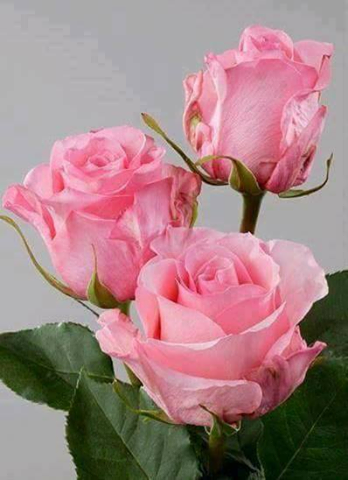 পরিচিতি
মো হারুন-অর-রশিদ
সহকারী অধ্যাপক
ডগাইর দারুচ্ছুন্নাত ফাযিল মাদ্রাসা,ডেমরা,ঢাকা।
শ্রেণিঃ নবম
বিষয়ঃতথ্য ও যোগাযোগ প্রযুক্তি
সময়ঃ ৪০মিনিট
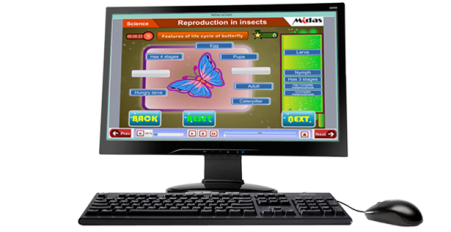 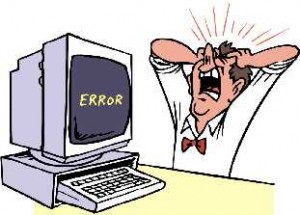 কম্পিউটার সমস্যা
কম্পিউটার
ট্রাবলশুটিং
শিখনফল
এই পাঠ শেষে শিক্ষার্থীরা --------
ট্রাবলশুটিং কী তা বলতে পারবে।
কম্পিউটারের  সমস্যাগুলো বলতে পারবে।
সমস্যাগুলোর সমাধান ব্যাখ্যা করতে পারবে।
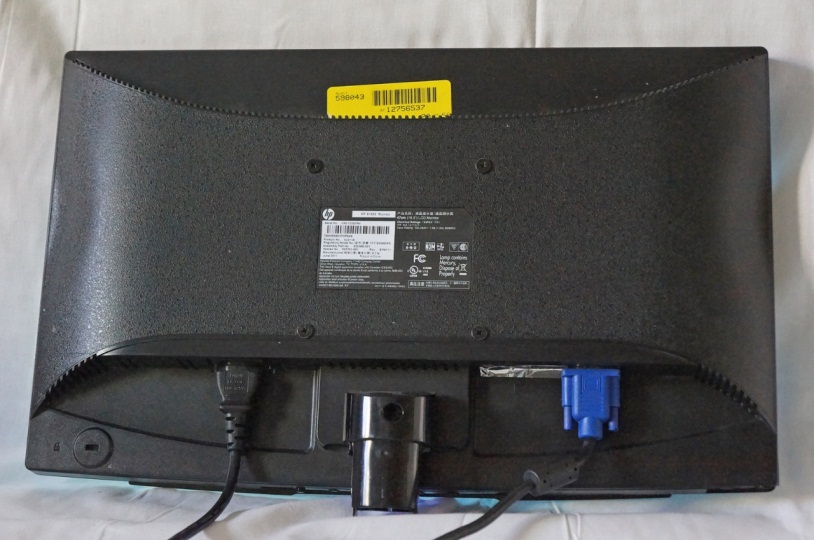 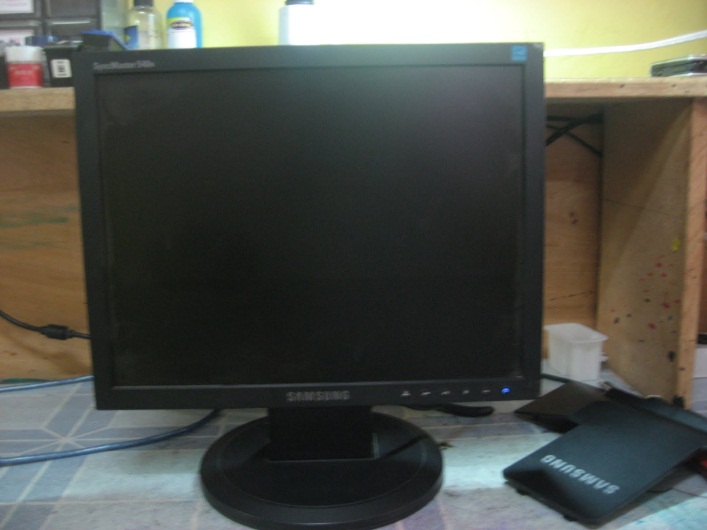 মনিটরের ক্যাবল
মনিটর সমস্যা
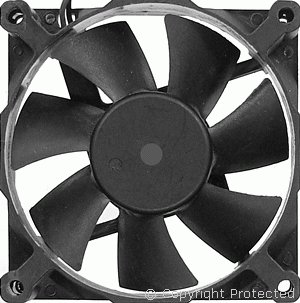 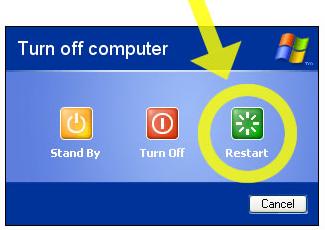 সিপিউ কুলিং ফ্যান
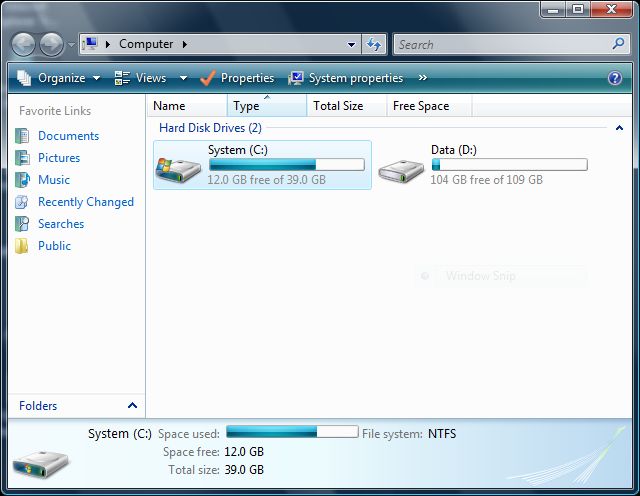 রিস্টার্ট
ড্রাইভ ক্লিন
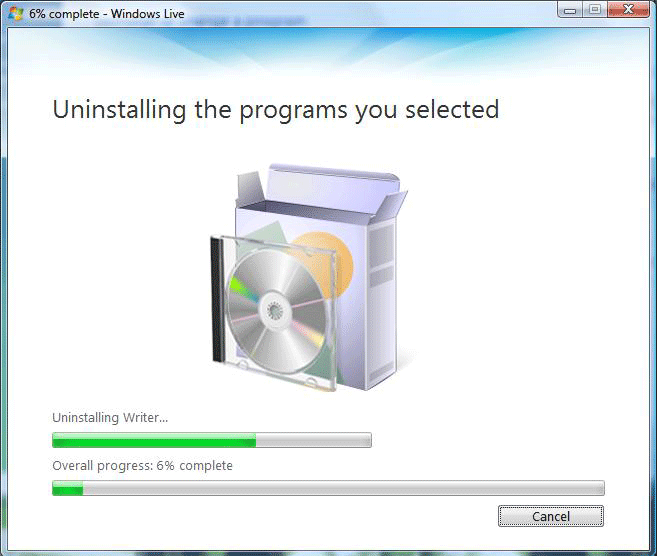 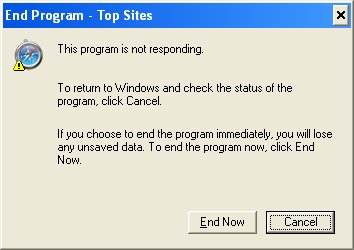 সফটওয়্যার আনইনস্টল
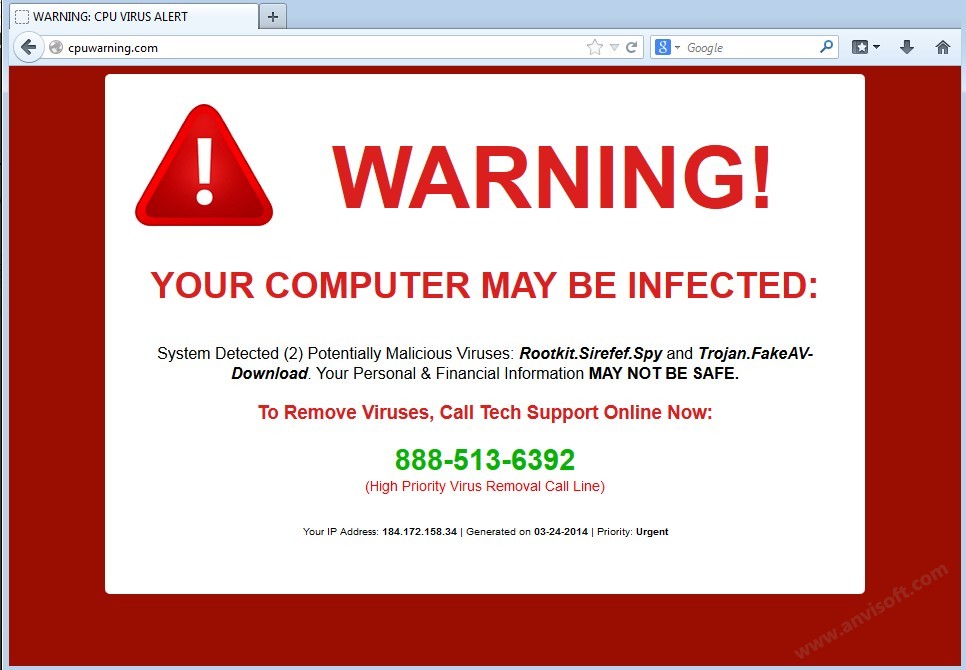 হ্যাং
ভাইরাস
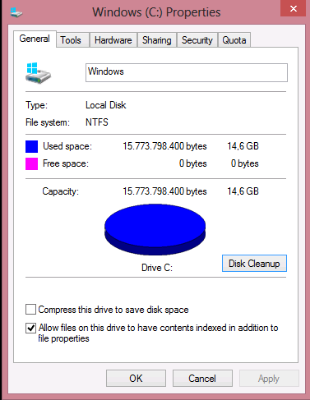 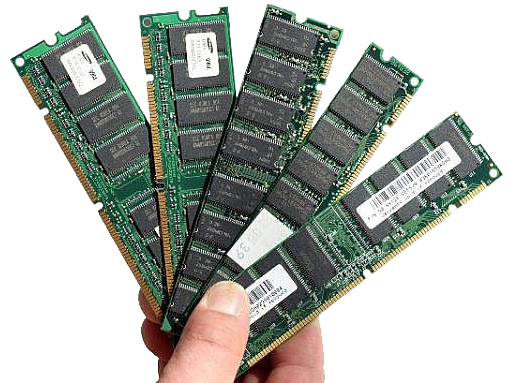 মেমরিতে জায়গা কম
অধিক র‌্যাম
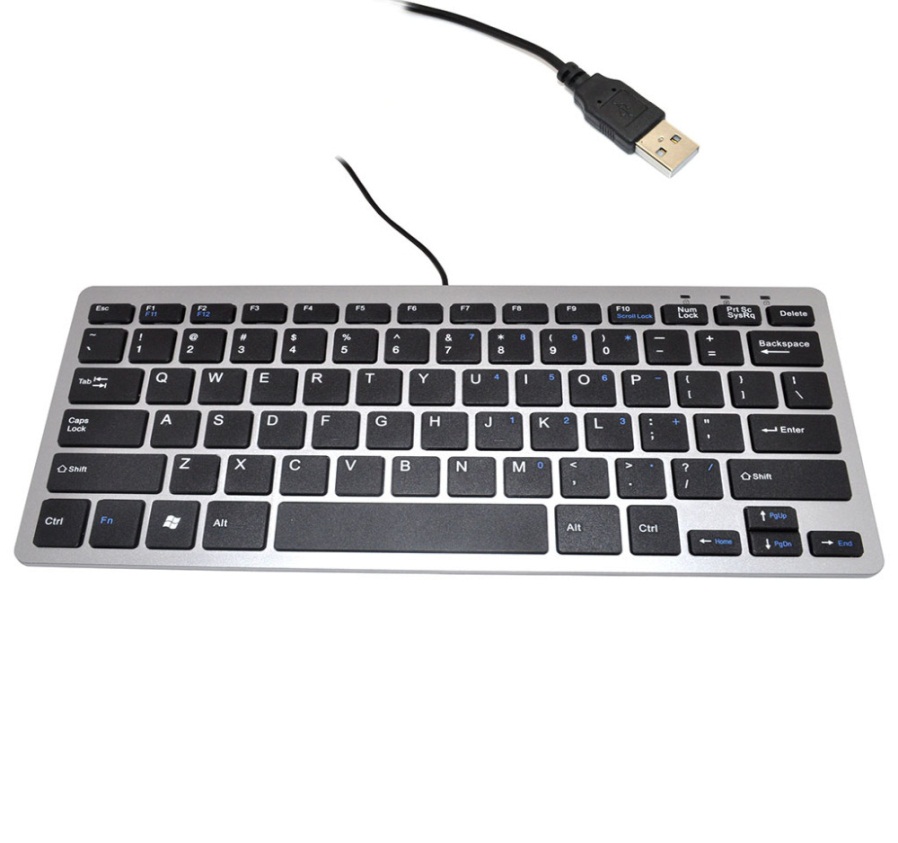 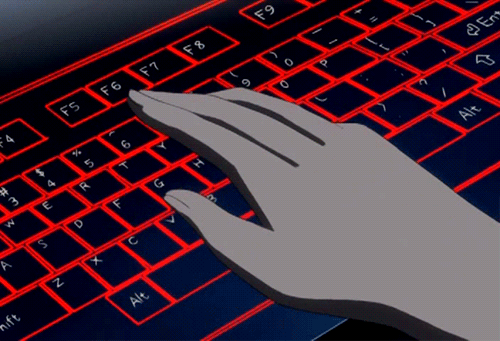 কী বোর্ড
কীবোর্ড পোর্ট
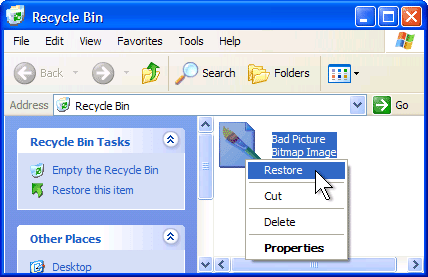 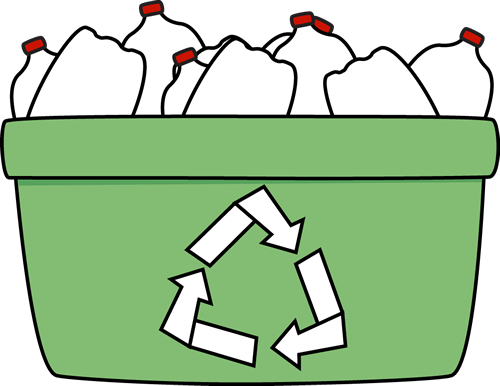 রিসাইকেল বিন
পুনরুদ্ধার
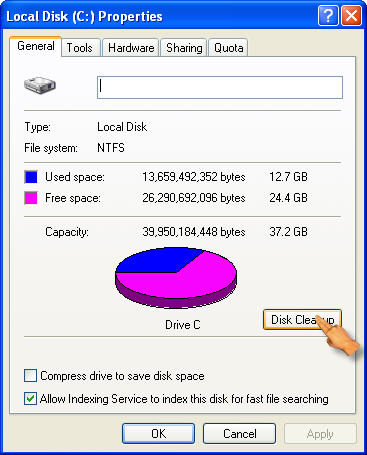 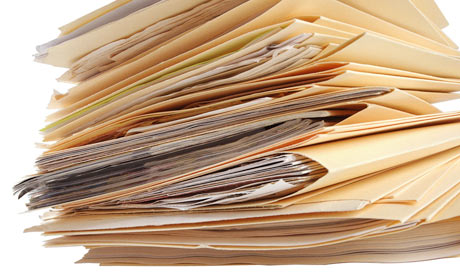 ফাইল
ডিস্ক ক্লিন
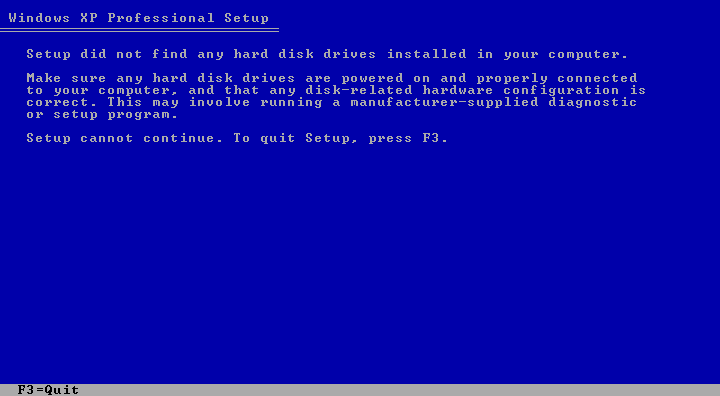 হার্ড ডিস্ক নট ফাউন্ড
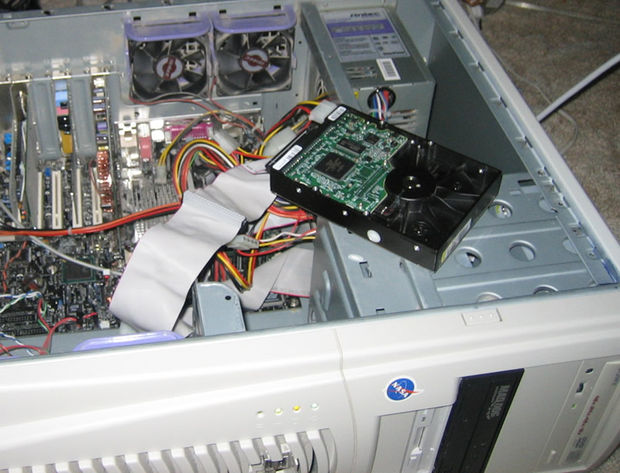 হার্ড ডিস্ক  জাম্পার
দলীয় কাজ
ডিস্ক ক্লিন করার পদ্ধতি লিখ এবং কম্পিউটারে করে দেখাও।
মূল্যায়ন
ট্রাবলশুটিং কী?
রিসাইকেল বিনের কাজ কী?
কম্পিউটারের হ্যাং কী?
মেমরির উদাহরণ কী কী?
বাড়ির কাজ
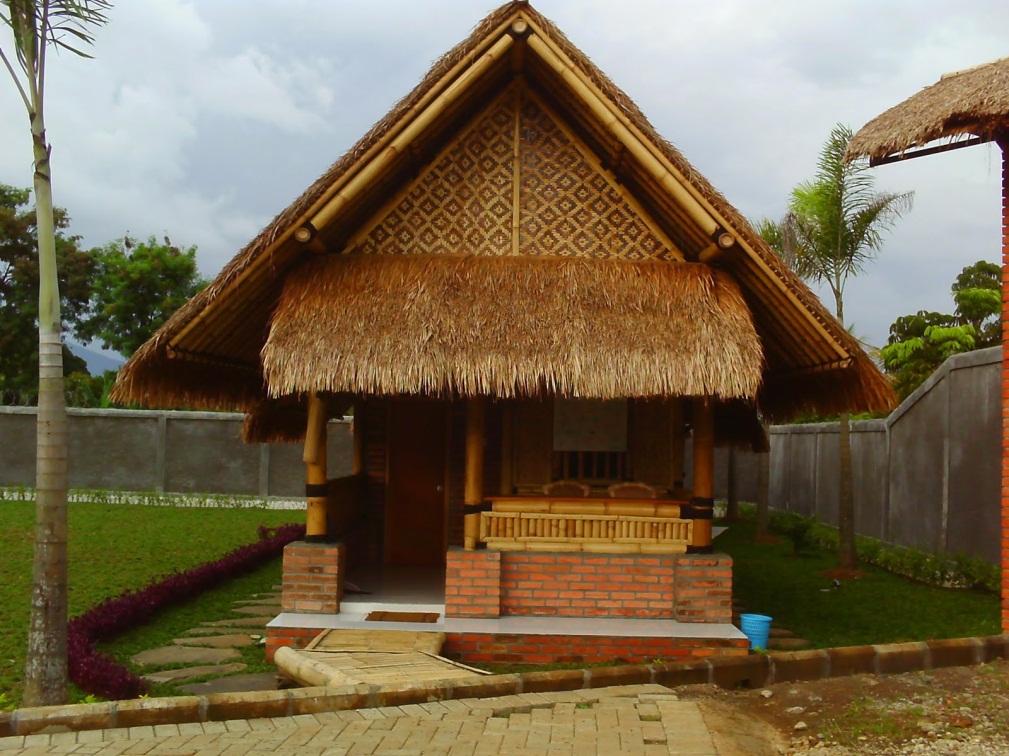 কম্পিউটারের ড্রাইভ,ফাইল,রিসাইকেল বিন কোথায় থাকে এবং তাদের ব্যবহার বিস্তারিত বর্ণনা কর।
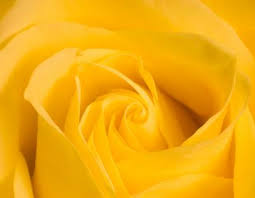 ধন্যবাদ